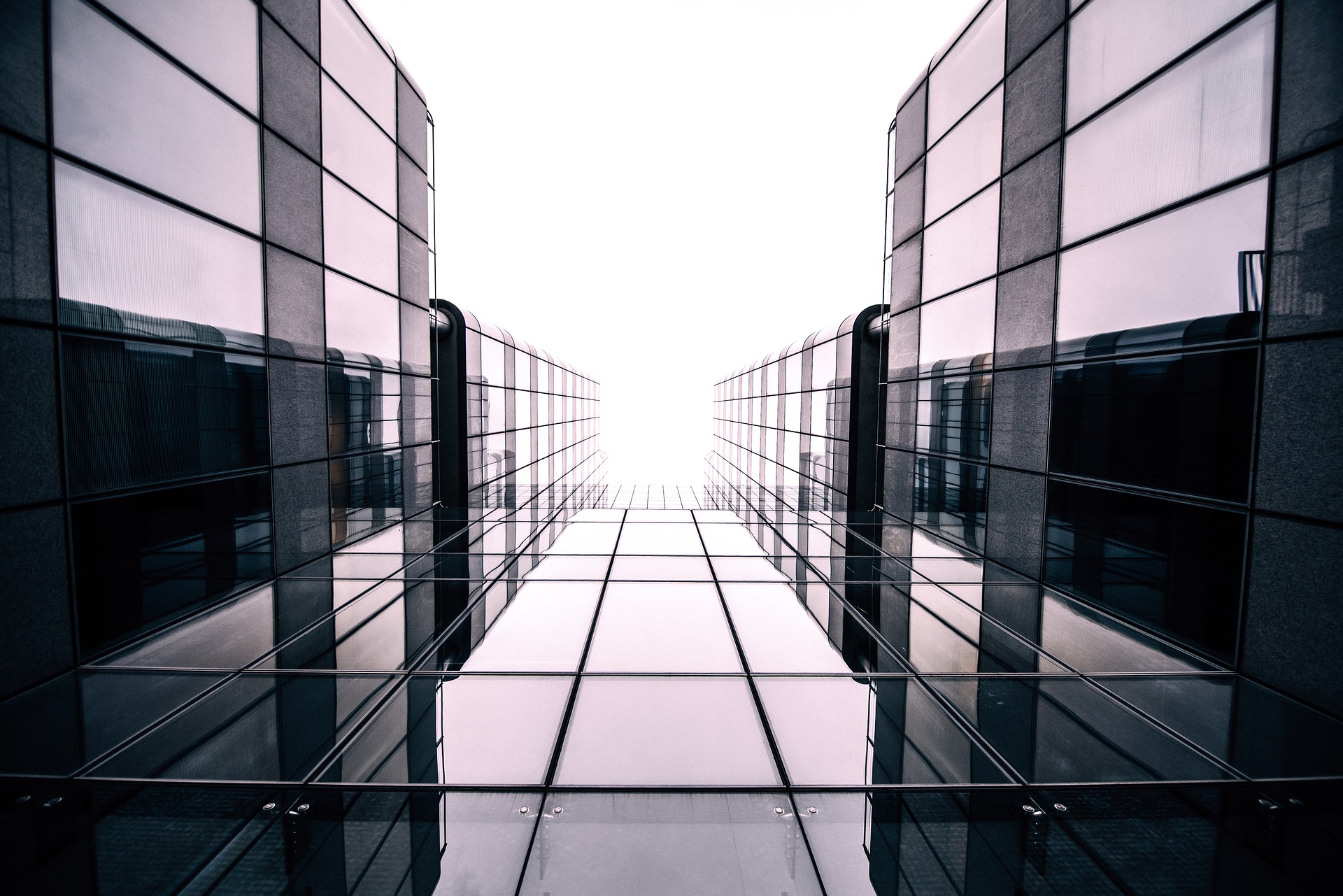 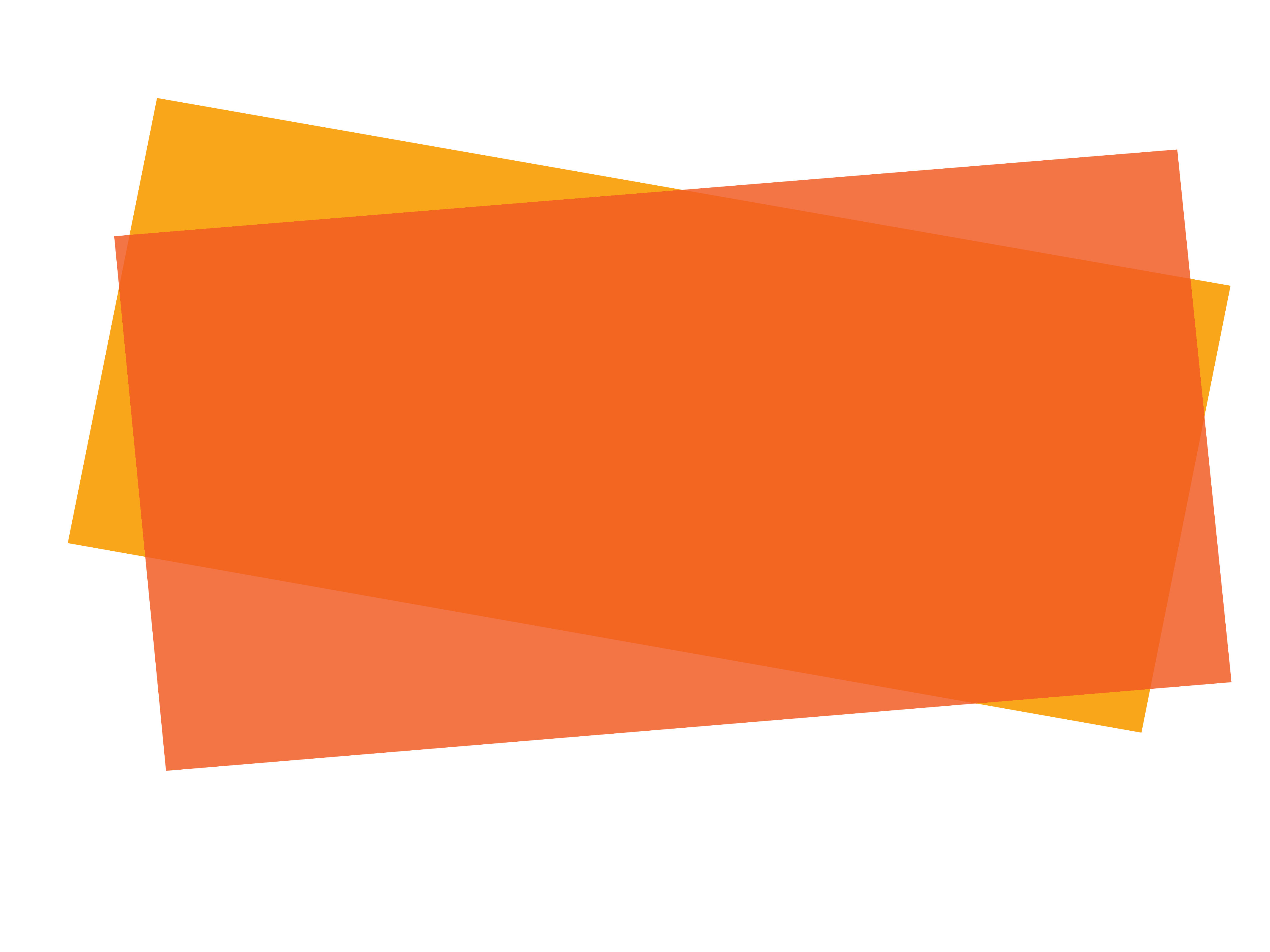 Otros pronunciamientos:
Guías de Prácticas Recomendadas
[Speaker Notes: Las Guías de Prácticas Recomendadas (GPR) no son obligatorias y cubren asuntos fuera de los estados financieros. La mayoría de las entidades sólo considerarán la posibilidad de utilizar las GPR después de haber aplicado con éxito las NICSP de devengo, y las GPR 2 y la GPR 3 se refieren específicamente a los estados financieros que cumplen con las NICSP.

Si las organizaciones de los participantes no han adoptado plenamente la contabilidad de devengo, considere la pertinencia de este módulo para ellos. Puede ser útil proporcionar una visión general de las GPR para demostrar que la transparencia no termina con la aplicación de las NICSP. Si el tiempo disponible para presentar el curso es limitado, esta sesión podría incluirse en el programa para proporcionar flexibilidad, y eliminarse si otras sesiones se exceden.

La GPR 1 y la GPR 3 no tienen equivalente en las NIIF. La GPR 2 cubre el mismo tema que la el Documento de Práctica de la NIIF, Comentarios de la Gerencia: Un marco para la presentación, pero no se basa en el documento de práctica de las NIIF. Esto se debe a que los usuarios identificados en el documento de práctica son inversores, mientras que el Marco conceptual de las NICSP identifica una gama más amplia de usuarios.]
El Manual de Pronunciamientos de Contabilidad del Sector Público es la principal fuente autorizada de principios internacionales de contabilidad generalmente aceptados para las entidades del sector público. 
Toda la información en esta presentación es propia y está protegida por derechos de autor.
Guías de Prácticas Recomendadas
Guías de Prácticas Recomendadas

GPR 1, Presentación de Información sobre la Sostenibilidad a Largo Plazo de las Finanzas de una Entidad
GPR 2, Análisis y Comentario de Estados Financieros
GPR 3, Presentación de Información sobre el Rendimiento de los Servicios
Guías de Prácticas Recomendadas
[Speaker Notes: Esta sesión resumirá las tres GPRs

La GPR1 es más adecuada para un gobierno nacional, aunque puede ser aplicado por los gobiernos regionales ( la GPR 1 no especifica qué entidades deben aplicar la guía, pero fue escrito teniendo en cuenta a los gobiernos nacionales, y se vuelve más difícil de aplicar por debajo de ese nivel). Tenga esto en cuenta al determinar la relevancia del GPR 1 para los participantes.

Las GPR 2 y GPR 3 son adecuados para todas las entidades.]
Información de sostenibilidad fiscal a largo plazo en el marco de la GPR 1

Proyecciones de entradas y salidas futuras, que se pueden mostrar en presentación tabular o formatos gráficos, y una discusión narrativa que explique las proyecciones  
Una discusión narrativa de las dimensiones de la sostenibilidad fiscal a largo plazo, incluidos los indicadores utilizados para representar las dimensiones; y 
Una discusión narrativa de los principios, supuestos y metodología subyacentes a las proyecciones.
Guías de Prácticas Recomendadas
[Speaker Notes: La entidad selecciona los plazos para las proyecciones según proceda; a largo plazo es a menudo unos 50 años.

Ejemplos recientes de informes de sostenibilidad (no necesariamente bajo la GPR 1):

Reino Unido - https://obr.uk/fsr/fiscal-sustainability-report-july-2018/
Estados Unidos - https://fiscal.treasury.gov/reports-statements/financial-report/statements-of-long-term-fiscal-projections.html
Nueva Zelanda - https://treasury.govt.nz/publications/ltfp/he-tirohanga-mokopuna-2016-statement-new-zealands-long-term-fiscal-position

Si los participantes desean más detalles de la GPR 1, considere usar estos informes como ejemplos de lo que se requiere.

Tenga en cuenta que muchas proyecciones se basarán en supuestos del PIB y dependerán de economistas en lugar de solo contadores. Tenga en cuenta que muchas proyecciones anteriores deberán revisarse a la luz de los acontecimientos recientes, como la pandemia de COVID-19.]
Dimensiones de la sostenibilidad fiscal a largo plazo
Guías de Prácticas Recomendadas
[Speaker Notes: Las tres dimensiones están interrelacionadas ya que los cambios en una dimensión afectan a las otras dimensiones. Por ejemplo, los servicios futuros y los derechos a los beneficiarios (la dimensión de servicio) se financian con ingresos y/o deudas. Una sola dimensión se puede analizar manteniendo constantes las otras dos dimensiones. Por ejemplo, al mantener constantes los niveles existentes de servicios e ingresos, una entidad puede ilustrar el efecto de tales supuestos en el nivel de deuda.

Tenga en cuenta que es probable que la pandemia de COVID-19 haya afectado las suposiciones sobre las tres dimensiones, al menos a corto plazo.]
GPR 2: Análisis y Comentario de Estados Financieros
 
Una explicación de los elementos, transacciones y eventos significativos presentados en los estados financieros de una entidad y los factores que influyeron en ellos.
Guías de Prácticas Recomendadas
[Speaker Notes: El análisis y comentario de los estados financieros proporcionan información útil a los usuarios para fines de rendición de cuentas y toma de decisiones al permitir a los usuarios obtener una visión de las operaciones de la entidad desde la perspectiva de la propia entidad.

Considere una discusión sobre lo que aparecería en el análisis y comentario de los estados financieros de las organizaciones participantes (use salas de chat o de descanso si imparte la capacitación en línea).

En la actualidad, es probable que la pandemia de COVID-19 sea el factor más importante para muchas entidades.]
GPR 2: Información que debe proporcionarse

Visión general de las operaciones
Objetivos y estrategias
Análisis de los estados financieros
Principales riesgos e incertidumbres
Guías de Prácticas Recomendadas
[Speaker Notes: Más detalles del módulo:

a) Una visión general de las operaciones de la entidad y del entorno en el que opera; 
b) Información sobre los objetivos y estrategias de la entidad; 
c) Un análisis de los estados financieros de la entidad, incluidos los cambios y tendencias significativos en la situación financiera, los resultados financieros y los flujos de efectivo de una entidad; y 
d) Una descripción de los principales riesgos e incertidumbres de la entidad que afectan a su situación financiera, su rendimiento financiero y sus flujos de efectivo, una explicación de los cambios en esos riesgos e incertidumbres desde la última fecha de presentación de informes y sus estrategias para asumir o mitigar esos riesgos e incertidumbres.]
GPR 3: Información que debe proporcionarse

Objetivos de rendimiento de los servicios
Indicadores de rendimiento
Costo total
Guías de Prácticas Recomendadas
[Speaker Notes: Los objetivos e indicadores se analizan en las siguientes diapositivas.

El costo total es el costo total de cada servicio, y debe conciliarse con los estados financieros.]
Objetivos de rendimiento de los servicios

Un objetivo de rendimiento del servicio es una descripción de los resultados planificados que una entidad pretende lograr expresados en términos de insumos, productos, resultados o eficiencia.
Guías de Prácticas Recomendadas
[Speaker Notes: Los objetivos de rendimiento de los servicios pueden expresarse utilizando indicadores de rendimiento de insumos, productos, resultados o eficiencia; o mediante una combinación de uno o más de estos cuatro indicadores de rendimiento. Un objetivo de rendimiento del servicio también puede expresarse utilizando una descripción narrativa de un estado futuro deseado resultante de la prestación de servicios.]
Tipos de indicadores de rendimiento

Insumos
Productos
Resultados
Eficacia
Efectividad
Guías de Prácticas Recomendadas
[Speaker Notes: Los indicadores de rendimiento pueden ser medidas cuantitativas, medidas cualitativas y/o descripciones cualitativas de la naturaleza y el grado en que una entidad está utilizando recursos, proporcionando servicios y logrando sus objetivos de rendimiento de servicios.

Considere una discusión (utilizando salas de chat o de descanso si imparte la capacitación en línea) sobre qué objetivos son relevantes para las organizaciones de los participantes y qué tipos de indicadores de desempeño deben usarse. En el caso de los indicadores de rendimiento, esto puede determinarse inicialmente por la información disponible: el desarrollo de sistemas para capturar resultados, efectividad, etc. puede llevar algún tiempo.]
Preguntas y discusión
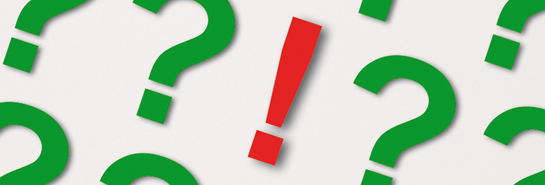 Visite el sitio web del IPSASB http://www.ipsasb.org
Guías de Prácticas Recomendadas